1 Peter 3:3–4
3 Do not let your adorning be external—the braiding of hair and the putting on of gold jewelry, or the clothing you wear— 4 but let your adorning be the hidden person of the heart with the imperishable beauty of a gentle and quiet spirit, which in God’s sight is very precious.
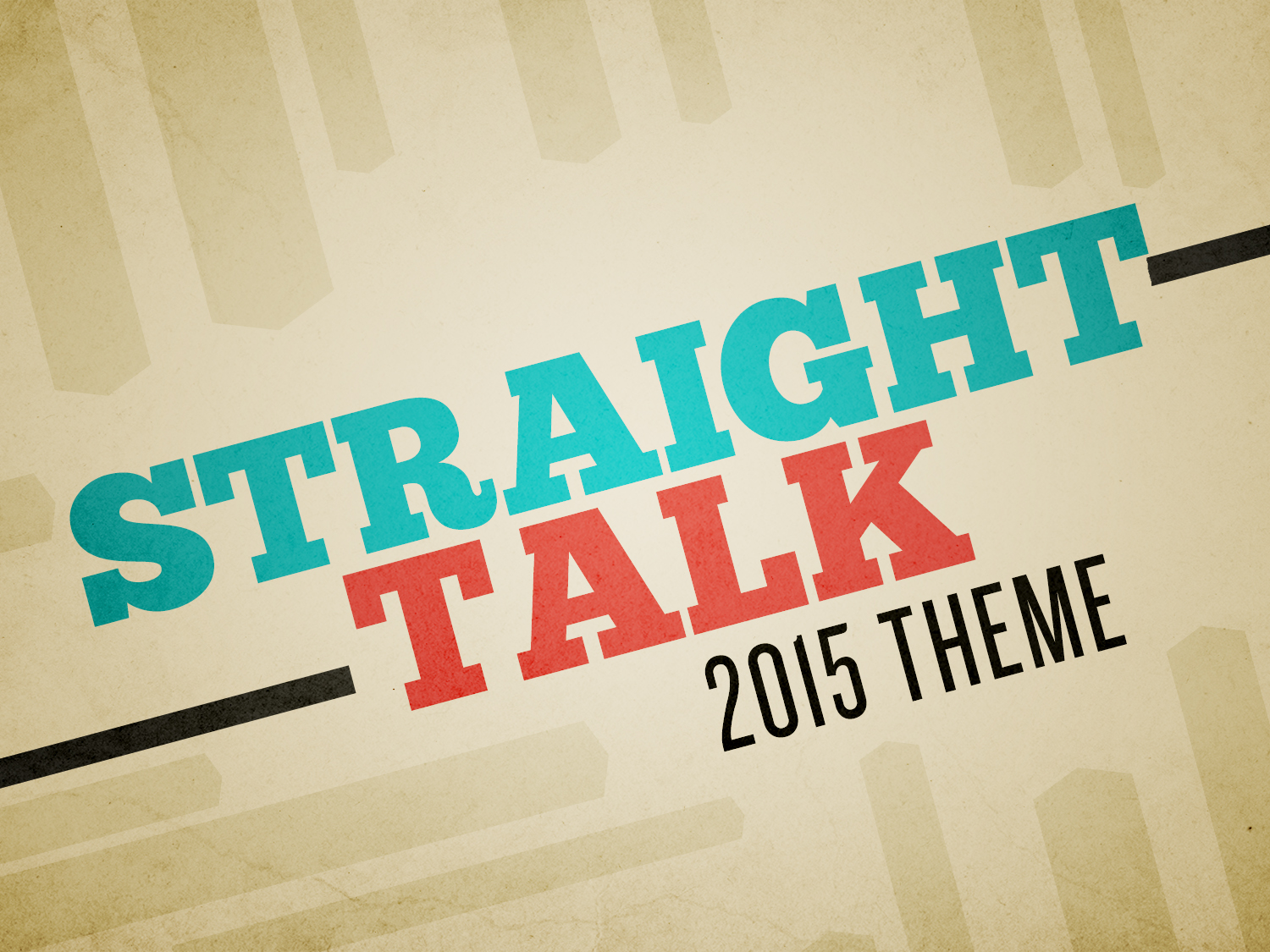 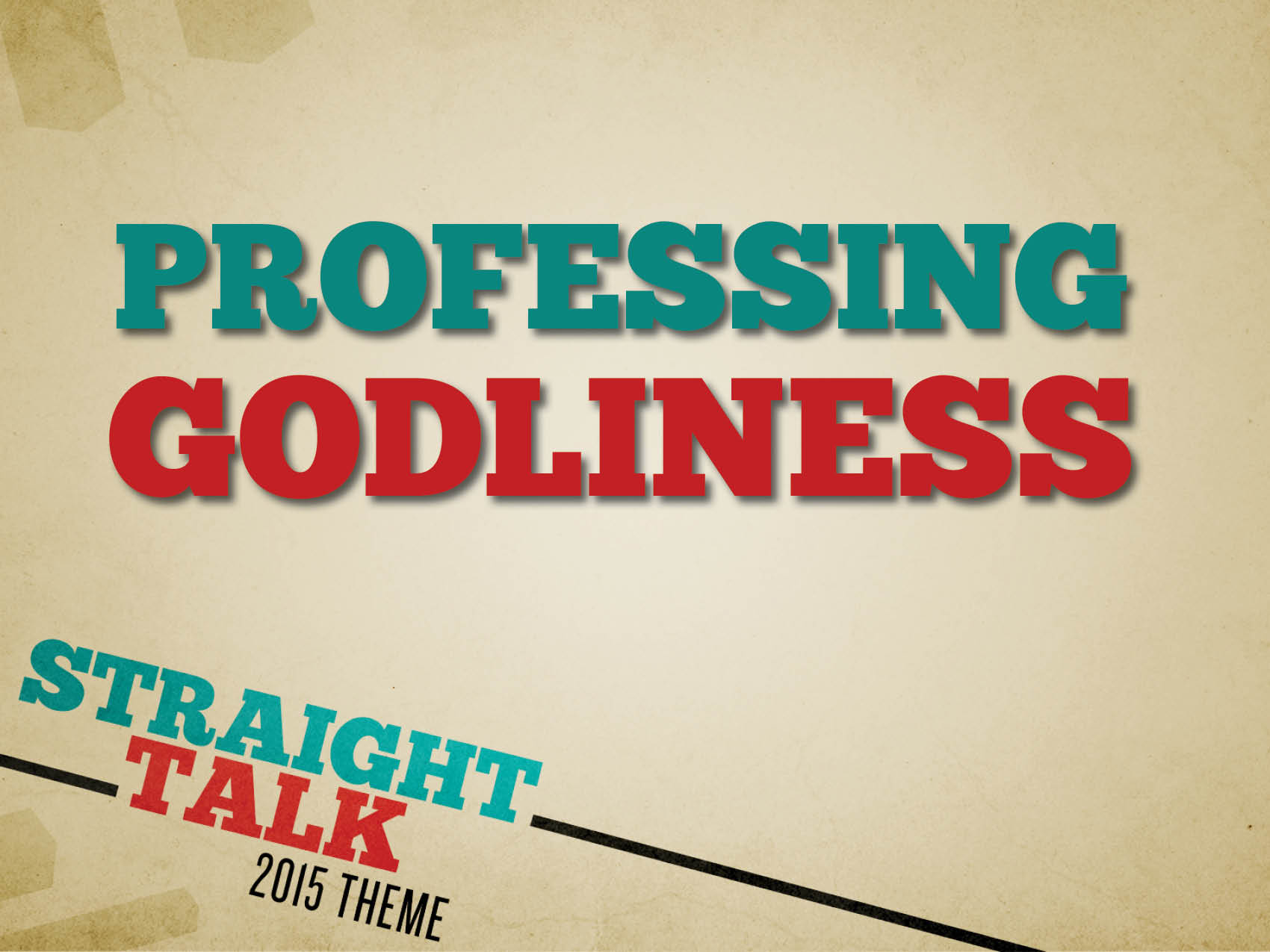 What is godliness?
“God worship”
Professing godliness is not permission to boast about our righteousness. 
The Pharisees were good at that. 
Luke 18:9–14
Matthew 23:1–7
Matthew 23:25–28
Professing Godliness
Adorn your heart. 
Matthew 15:10–20
1 Peter 3:4
Colossians 3:1–4
Have respectable conduct. 
1 Peter 3:2
1 Peter 1:14–16
1 Peter 2:4–5
Galatians 5:19–24
Professing Godliness
Live a quiet life. 
1 Peter 3:4
1 Timothy 2:1–2
Submit to Christ. 
1 Peter 3:5–6
Galatians 2:20